Splay tree, 2-3-4 tree
Marko Berezovský 
Radek Mařík
PAL 2012
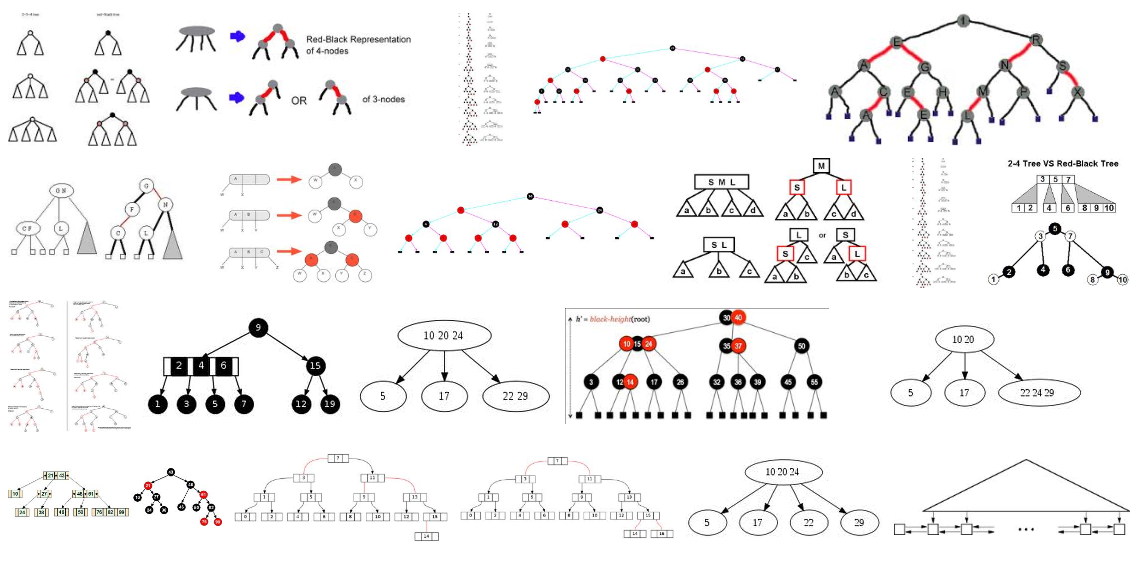 p
2<1
?/
x+y
Hi!
To read
x--y
[1]	Weiss M. A., Data Structures and Algorithm Analysis in C++, 3rd Ed., Addison Wesley, §4.5, pp.149-58.

[2]	Daniel D. Sleator and Robert E. Tarjan, "Self-Adjusting Binary Search Trees", Journal of the ACM 32 (3), 1985, pp.652-86.

[3]      Ben Pfaff: Performance Analysis of BSTs in System Software, 2004, Stanford University,  
            Department of Computer Science,   http://benpfaff.org/papers/libavl.pdf
See also PAL webpage for references
Pokročilá Algoritmizace, A4M33PAL, ZS 2012/2013, FEL ČVUT,  12/14
Splay Tree - Description
Basic idea
1
AVL trees and red-black trees are binary search trees with 
      logarithmic height.        This ensures all operations are O(ln(n))

An alternative idea is to make use of an old maxim:
Data that has been recently accessed is more likely tobe accessed again in the near future.

Accessed nodes are splayed  ( = moved by one or more rotations) 
      to the root of the tree:

Find:  Find the node like in a BST and then splay it to the root.

Insert: Insert the node like in a BST and then splay it to the root.

Delete: Splay the node to the root and then delete it like in a BST.

Invented in 1985 by Daniel Dominic Sleator and Robert Endre Tarjan.
Pokročilá Algoritmizace, A4M33PAL, ZS 2012/2013, FEL ČVUT,  12/14
Splay Tree - Description
Properties overview
2
Splay tree

 - A binary search tree.

 - No additional tree shape description (no additional memory!) is used.  

 - Each node access or insertion splays that node to the root.

 - Rotations are zig, zig-zig and zig-zag,  based on BST single rotation. 

  - All operations run times are O(n),  as the tree height can be (n).
 
 - Amortized run times of all operations are O(ln(n)).
Pokročilá Algoritmizace, A4M33PAL, ZS 2012/2013, FEL ČVUT,  12/14
Splay Tree - rotation
Step-by-step scheme
3
Zig rotation
Zig rotation is the same as a rotation (L or R) in AVL tree.
B
B
A
A
BR
BR
AL
AR
AL
AR
R rotation
L rotation
Afected nodes
and edges
A
A
Y
B
B
AL
AL
AR
BR
AR
BR
Note
The terms "Zig" and "Zag" are not chiral, that is, 
 they do not describe the direction (left or right)  of the actual rotations.
Pokročilá Algoritmizace, A4M33PAL, ZS 2012/2013, FEL ČVUT,  12/14
Splay Tree - rotation
Step-by-step scheme
4
Zig - zig rotation
C
A
B
B
CR
AL
A
C
BR
BL
AL
AR
CL
CR
R R rotation
L L rotation
A
C
B
B
AL
CR
C
A
AR
CL
BR
CR
AL
BL
Note that the topmost node might be either the tree root or the left or the right child of its parent. Only the left child case is shown. The other cases are analogous.
Pokročilá Algoritmizace, A4M33PAL, ZS 2012/2013, FEL ČVUT,  12/14
Splay Tree - rotation
Step-by-step scheme
5
Zig - zig rotation
R rotation
C
B
B
A
C
CR
A
BR
AL
AR
BR
CR
AL
AR
R rotation
A
B
B
A
C
AL
C
AR
AL
AR
BR
CR
BR
CR
Both simple rotations are performed at the top of the current subtree,
the splayed node (with key A) is not involved in the first rotation.
Pokročilá Algoritmizace, A4M33PAL, ZS 2012/2013, FEL ČVUT,  12/14
Splay Tree - rotation
Step-by-step scheme
6
Zig - zag rotation
C
A
A
C
CR
AL
B
B
AL
CR
BL
BR
BL
BR
L R rotation
R L rotation
B
B
A
C
A
C
AL
BL
BR
CR
AL
BL
BR
CR
Note that the topmost node might be either the tree root or the left or the right child of its parent. Only the left child case is shown. The other cases are analogous.
Pokročilá Algoritmizace, A4M33PAL, ZS 2012/2013, FEL ČVUT,  12/14
Splay Tree - rotation
Step-by-step scheme
7
Zig - zag rotation
L rotation
C
C
A
B
CR
CR
B
A
AL
BR
BL
BR
AL
BL
R rotation
B
C
A
C
B
CR
A
AL
BL
BR
CR
BR
AL
BL
Note:
Zig-Zag rotation is identical to the double (LR or RL) rotation in AVL tree.
Pokročilá Algoritmizace, A4M33PAL, ZS 2012/2013, FEL ČVUT,  12/14
Splay Tree - Insert
Example
8
Insert 1
Insert 2
Splay
Insert 3
Splay
Insert 4
Splay
1
2
2
3
3
4
1
2
1
1
3
2
2
4
3
1
2
1
1
Insert 5
Splay
etc...
Insert 12
Splay
12
11
4
5
10
3
5
4
9
2
3
8
1
2
7
1
6
5
Note the extremely inefficient shape of the resulting tree.
4
3
2
1
Pokročilá Algoritmizace, A4M33PAL, ZS 2012/2013, FEL ČVUT,  12/14
Splay Tree - Find
Example
9
12
Find 1
Find operation
is of (n) complexity  in this case :-(.
11
10
Key 1 is the deepest
key in the tree.
12
9
11
8
10
7
9
6
8
5
7
4
6
3
5
2
4
1
1
2
3
12
11
10
12
9
11
8
10
7
9
6
8
1
1
4
6
2
5
4
7
3
2
5
3
Pokročilá Algoritmizace, A4M33PAL, ZS 2012/2013, FEL ČVUT,  12/14
Splay Tree - Insert
Example
10
12
11
12
10
1
1
10
8
8
11
6
9
6
9
4
7
4
7
2
5
2
5
3
3
Scheme - Result of the most 
unfavourable Find operation
1
12
10
8
11
6
9
4
7
2
5
3
Note that the tree heigth is
roughly halved. H  (H + 3) / 2
Pokročilá Algoritmizace, A4M33PAL, ZS 2012/2013, FEL ČVUT,  12/14
Splay Tree - Find
Example
11
The Find operation would be again of  ~n  complexity. :-(
Find 3
Key 3 is the deepest
key in the tree.
1
1
12
12
10
10
8
11
8
11
6
9
6
9
4
7
3
7
2
5
2
4
3
5
1
3
2
10
1
6
12
12
4
8
11
10
5
7
9
3
11
2
6
4
8
5
7
9
Pokročilá Algoritmizace, A4M33PAL, ZS 2012/2013, FEL ČVUT,  12/14
Splay Tree - Find
Example
12
1
3
3
1
2
10
10
6
12
2
6
12
4
8
11
4
8
11
5
7
9
5
7
9
Scheme - Progress of the two most unfavourable Find operations.
Note the relatively favourable shape of the resulting tree.
Pokročilá Algoritmizace, A4M33PAL, ZS 2012/2013, FEL ČVUT,  12/14
Splay Tree - Delete
Simple scheme
13
Delete(k)
1.  Find(k);                               // This splays k to the root
2.  Remove the root;                // Splits the tree into L and R subtree of the root.  
3. y = Find max in L subtree;   // This splays y to the root of L subtree
4.  y.right = R subtree;
1.Find k
2. Split = remove root
k
L
R
k
y
y = maximum key in L
   = closest smaller value to k
3. FindMax(L)
4. y.right = R
y
y
R
R
L - {y}
L - {y}
Pokročilá Algoritmizace, A4M33PAL, ZS 2012/2013, FEL ČVUT,  12/14
Splay Tree - Performance
Summary
14
It is difficult to demonstrate the amortized logarithmic behaviour of splay trees using only small trees with few nodes.

The original ACM article [2] proves the balance theorem:
The run time of performing a sequence of m operations 
on a splay tree with n nodes is O( m(1 + ln(n)) + n ln(n) ).

Therefore, the run time for a splay tree is comparable to any balanced tree assuming at least n operations.
Pokročilá Algoritmizace, A4M33PAL, ZS 2012/2013, FEL ČVUT,  12/14
Splay Tree - Performance
Summary
15
From the time of introducing splay trees (1985) up till today 
the following  conjecture (among others) remains unproven.

Dynamic optimality conjecture[2]

Consider any sequence of successful accesses on an n-node search tree. Let A be any algorithm that carries out each access by traversing the path from the root to the node containing the accessed item, at a cost of one plus the depth of the node containing the item, and that between accesses A performs an arbitrary number of rotations anywhere in the tree, at a cost of one per rotation. 

Then the total time to perform all the accesses by splaying is no more than O(n) plus a constant times the time required by algorithm A.
Pokročilá Algoritmizace, A4M33PAL, ZS 2012/2013, FEL ČVUT,  12/14
Splay Tree - Performance
Comparisons
16
Advantages:
The amortized run times are similar to that of AVL trees and red-black trees
The implementation is easier
No additional information (height/colour) is required

	Disadvantages:
The tree will change with read-only operations
Pokročilá Algoritmizace, A4M33PAL, ZS 2012/2013, FEL ČVUT,  12/14
2-3-4 tree
Shape
18
A 2-3-4 search tree is structurally a B-tree of min degree 2 and max degree 4.

A node is a 2-node or a 3-node or a 4-node. 
If a node is not a leaf it has the corresponding number (2, 3, 4) of children. 
All leaves are at the same distance from the root, the tree is perfectly balanced.
2-node
3-node
4-node
21
33
30
58
62
71
Example
41
21
33
67
11
17
30
37
58
62
71
79
89
5
14
20
24
25
25
32
36
39
40
51
60
64
68
78
85
86
92
Pokročilá Algoritmizace, A4M33PAL, ZS 2012/2013, FEL ČVUT,  12/14
2-3-4 tree
Operations
19
Find: As in B-tree
Insert: As in B-tree: Find the place for the inserted key x in a leaf and store it there. If necessary, split the leaf and store the median in the parent.

Splitting strategy
Additional insert rule (like single phase strategy in B-trees):
In our way down the tree, whenever we reach a 4-node (including a leaf), 
we split it into two 2-nodes, and move the middle element up to the parent node.
This strategy prevents the following from happening:
After inserting a key it might be necessary to split all the nodes going from inserted key back to the root. Such outcome is considered to be time consuming.

Splitting 4-nodes on the way down results in sparse occurence of 4-nodes in the tree, thus the nodes never have to be split recursively bottom-up.
Delete: As in B-tree
Pokročilá Algoritmizace, A4M33PAL, ZS 2012/2013, FEL ČVUT,  12/14
2-3-4 tree
Splitting strategy
20
B
Split node is the root.
Only the root splitting
increases the tree height
A
B
C
A
C
a
b
c
d
a
b
c
d
Split node is the leftmost or the rightmost child of either a 2-node or a 3-node. 
(Only the leftmost case is shown, the righmost case is analogous)
X
B
X
A
B
C
A
C
a
b
c
d
a
b
c
d
X
Y
X
B
Y
A
B
C
A
C
Split node is the middle child of a 3-node.
a
b
c
d
a
b
c
d
The node being split cannot be a child of a 4-node, due to the splitting strategy.
Pokročilá Algoritmizace, A4M33PAL, ZS 2012/2013, FEL ČVUT,  12/14
2-3-4 Tree
Insert example I
22
Insert keys into initially empty 2-3-4 tree:     S E A R C H I N G K L M
Insert  S
Insert  E
Insert  A
S
E
S
A
E
S
Insert  R
E
Insert  C
E
A
R
S
A
C
R
S
Insert  H
Insert  I
E
E
R
A
C
H
R
S
A
C
H
I
S
Pokročilá Algoritmizace, A4M33PAL, ZS 2012/2013, FEL ČVUT,  12/14
2-3-4 Tree
Insert example II
23
Insert  I
Insert  N
E
R
E
R
A
C
H
I
S
A
C
H
I
N
S
Insert  G
I
Insert  K
E
I
R
E
R
A
C
G
H
N
S
A
C
G
H
K
N
S
Insert  L
I
Insert  M
I
E
R
E
L
R
A
C
G
H
K
L
N
S
A
C
G
H
K
M
N
S
Note the seemingly unnecessary split of E,I,R 4-node during insertion of K.
Pokročilá Algoritmizace, A4M33PAL, ZS 2012/2013, FEL ČVUT,  12/14
2-3-4 Tree
Size example
24
Results of an experiment with N uniformly distributed random keys from range {1, ..., 109 } inserted into initially empty 2-3-4 tree:
Pokročilá Algoritmizace, A4M33PAL, ZS 2012/2013, FEL ČVUT,  12/14
2-3-4 tree
Relation to R-B tree
25
Relation of a 2-3-4 tree to a red-black tree
X
X
a
b
a
b
X
X
Y
a
Y
a
b
c
b
c
Y
X
Y
Z
X
Z
a
b
c
d
a
b
c
d
Pokročilá Algoritmizace, A4M33PAL, ZS 2012/2013, FEL ČVUT,  12/14
Trees comparison
Example
26
Ben Pfaff: Performance Analysis of BSTs in System Software, 2004, [3] 


Conclusions:

...Unbalanced BSTs are best when randomly ordered input can be relied upon; 
if random ordering is the norm but occasional runs of sorted order are expected,  then red-black trees should be chosen. 
On the other hand, if insertions often occur in a sorted order, AVL trees excel when later accesses tend to be random, 
and splay trees perform best when later accesses are sequential or clustered.

Some consequences:

Managing virtual memory areas in OS kernel:
 ... Many kernels use BSTs for keeping track of virtual memory areas (VMAs) : 
Linux before 2.4.10 used AVL trees, OpenBSD and later versions of Linux use
red-black trees, FreeBSD uses splay trees, and so does Windows NT for its VMA equivalents...
Pokročilá Algoritmizace, A4M33PAL, ZS 2012/2013, FEL ČVUT,  12/14
Trees comparison
Example (excerpt)
27
tree / time in msec / order 

Memory management supporting web browser 
   BST   AVL    RB  splay       
 15.67  3.65  3.78  2.63     
   4     2     3     1

Artificial uniformly random data
   BST   AVL    RB  splay       
  1.63  1.67  1.64  1.94      
   1     3     2     4

Secondary peer cache tree
   BST   AVL    RB  splay   
  3.94  4.07  3.78  7.19
   2     3     1     4
     
Processing identifiers cross-references
   BST   AVL    RB  splay       
  4.97  4.47  4.33  4.00  
   4     3     2     1
Pokročilá Algoritmizace, A4M33PAL, ZS 2012/2013, FEL ČVUT,  12/14